অনলাইন  ক্লাস  
আয়শা-আইন উদ্দিন মহিলা কলেজ
সবাইকে শুভেচ্ছা  ও  স্বাগতম
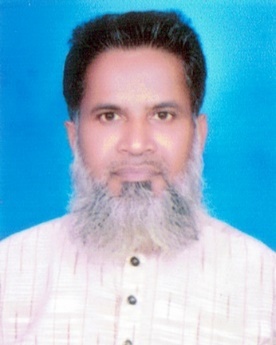 শিক্ষক পরিচিতি
মো: আলতাফ হোসেন
সহকারি অধ্যাপক, রাষ্ট্রবিজ্ঞান বিভাগ
 (ICT4E জেলা শিক্ষক অ্যাম্বাসেডর
ও
আইসিটি মাস্টার ট্রেইনার কলেজ পর্যায় )
পাঠ পরিচিতি
শ্রেণি   : একাদশ
বিষয়  : পৌরনীতি ও সুশাসন প্রথম পত্র 
অধ্যায় : প্রথম 
লেকচার : তৃতীয়
তারিখ : 28/10/2020
শিখনফল
১। পৌরনীতি ও সুশাসনের সাথে সমাজবিজ্ঞানের সম্পর্ক কি তা বলতে পারবে।
২। পৌরনীতি ও সুশাসনের সাথে অর্থনীতির সম্পর্ক তা লিখতে পারবে।
৩। পৌরনীতি ও সুশাসনের সাথে ভূগোলের সম্পর্ক তা বুঝতে পারবে।
১। পৌরনীতি ও সুশাসনের সাথে সমাজবিজ্ঞানের সম্পর্কঃ
পৌরনীতি ও সমাজবিজ্ঞান উভয়ই সামাজিকবিজ্ঞানের অন্যতম গুরুত্বপূর্ণ শাখা। উভয়ের মধ্যকার সম্পর্কও অত্যন্ত নিবিড়।
১। পৌরনীতি ও সুশাসনের সাথে অর্থনীতির সাদৃশ্য নিম্নরূপঃ
১। আলোচ্য বিষয়ে মিল :
২। পরস্পর সম্পর্কযুক্ত:
৩। একে অপরের পুরপূরক :
4। একে অপরকে পরিপূর্ণতা দেয়:
পৌরনীতি ও সমাজবিজ্ঞানের পার্থক্য:
১। জ্ঞানের দুটি ভিন্ন শাখা:
২। বিষয়বস্তু ও পরিধির পার্থক্য:
৩। পৌরনীতি শাখা, সমাজবিজ্ঞান সমগ্র:
১। পৌরনীতি ও সুশাসনের সাথে অর্থনীতির সম্পর্কঃ
পৌরনীতি ও অর্থনীতি উভয়ই সামাজিকবিজ্ঞানের অন্যতম গুরুত্বপূর্ণ শাখা। উভয়ের মধ্যকার সম্পর্কও অত্যন্ত নিবিড়।
১। পৌরনীতি ও সুশাসনের সাথে অর্থনীতির সাদৃশ্য নিম্নরূপঃ
১। অভিন্ন লক্ষ্য :
২। অভিন্ন আলোচ্যসূচি :
৩। পারস্পরিক নির্ভরশীলতা :
4। পরস্পরের ওপর প্রভাব :
5। জনকল্যাণকর রাষ্ট্রের জন্য উভয়ের প্রয়োজন :
6। পরস্পর পরিপূরক :
পৌরনীতি ও অথীনীতির পার্থক্য:
১। বিষয়বস্তুগত পার্থক্য  :
২। অনুশীলন পদ্ধতিগত পাথক্য :
আলোচ্য বিষয়েরর মধ্যে সামান্য পার্থক্য থাকলেও পৌরনীতি ও সুশাসন এবং অর্থনীতির মধ্যে প্রচুর মিল রয়েছে। উভয় শাস্ত্রের লক্ষ্য হলে উন্নত , সুখী ও সমৃদ্ধিশালী নাগরিক জীবন প্রতিষ্ঠা করা। সুতরাং বলা যায় যে, পৌরনীতি ও সুশাসন এবং অর্থনীতি একে অপরের পরিপূরক ও সহায়ক।
পৌরনীতি ও সুশাসন এবং ভূগোলের মধ্যে সম্পর্ক :
পৌরনীতি ও সুশাসন এবং ভূগোল পরস্পর গভীরভাবে সম্পর্কযুক্ত। পৌরনীতি মূলত নাগরিকতা বিষয়ক বিজ্ঞান। নাগরিক, সমাজ, রাষ্ট্রের আচরণ ও কার্যাবলি নিয়ে পৌরনীতি আলোচনা করে। অপরদিকে রাষ্টের ভূখন্ড, জনসংখ্যা, পরিবেশ, প্রাকৃতিক সম্পদ, খনিজ পদার্থ, পারিপাশ্বিক অবস্থা ও ভূপ্রকৃতির সুসংবদ্ধ অধ্যয়নই ভূগোল। তাদের সম্পর্ক নিম্নরূপ :
১। ভূখন্ডগত :
২। পারস্পরিক ঘনিষ্ঠতা :
৩। রাষ্ট্রের কল্যাণ ও জাতীয় সমৃদ্ধি:
4। জনজীবনে প্রভাব :
5। জাতীয় ও পররাষ্ট্র নীতি নির্ধারণে :
6। জাতীয়তাবাদ এবং জাতীয় রাষ্ট্রের বিকাশে :
পৌরনীতি ও ভূগোলের পার্থক্য:
১। অধ্যয়ন পদ্ধতির ক্ষেত্রে পার্থক্য  :
২। বিষয়বস্তুগত পাথক্য :
আলোচ্য বিষয়েরর মধ্যে সামান্য পার্থক্য থাকলেও পৌরনীতি ও সুশাসন এবং ভূগোলের মধ্যে প্রচুর মিল  বা ঘনিষ্ঠভাবে সম্পর্ক রয়েছে। বিশেষ করে ভুগোল নানাভাবে পৌরনীতি ও সুশাসনকে সমৃদ্ধ করে থাকে। একটি রাষ্ট্রের সরকার ব্যবস্থা জাতীয় স্বার্থ , জাতীয় নীতি ও পররাষ্ট্রনীতি ভৌগোলিক বৈশিষ্ট্যের ও অবস্থানের উপর নির্ভরশীল।
মূল্যায়ন :
1। অর্থনীতির অনুশীলন পদ্ধতি কেমন?
উত্তর :
খ) নৈতিক
ক) ঐতিহাসিক
গ)  গাণিতিক
ঘ) সামাজিক
মূল্যায়ন :
2। পৌরনীতি ও সুশাসনের সাথে অর্থনীতির সম্পর্ক গভীর কারণ-?
উত্তর :
খ) একই উদ্দেশ্য
ক) বিষয়বস্তুর পরিধি এক
গ) উভয় চাহিদা ও বন্টন নিয়ে আলোচনা করে
ঘ) বাজেট নিয়ে আলোচনা করে।
3। মানুষ স্বভাবতই বা প্রকৃতিগতভাবই সামাজিক ও রাজনৈতিক জীব এবং যে সমাজে বসবাস করে না , সে হয় দেবতা না হয় পশু-উক্তিটি কার?
উত্তর :
খ) প্লেটো
ক) সক্রেটিস
গ)  এরিস্টটল
ঘ) পলিবিয়াস
মূল্যায়ন :
4। পৌরবিজ্ঞান ও সমাজবিজ্ঞান একে অপরের---
উত্তর :
খ) সম্পূরক
ক) অভিন্ন
গ) ঐক্যবদ্ধ
ঘ) পরিপূরক
বাড়ীর কাজ : 
1। পৌরনীতি ও সুশাসনের সাথে অর্থনীতির সম্পর্ক কি তা আলোচনা কর।
সবাইকে অনলাইন ক্লাসে সংযুক্ত থাকার জন্য অসংখ্য ধন্যবাদ।
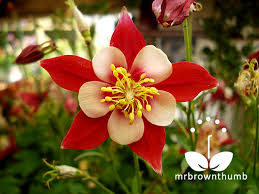